THE PROBLEM OF UNANSWERED PRAYER
PART 5
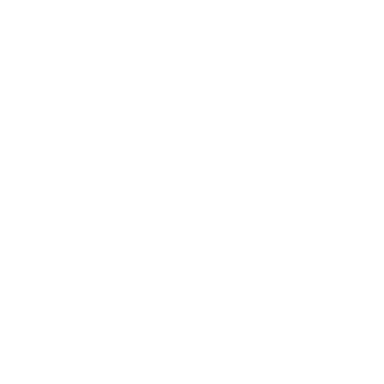 Romans 12:12

Be joyful in hope,
Patient in affliction,
Faithful in prayer.
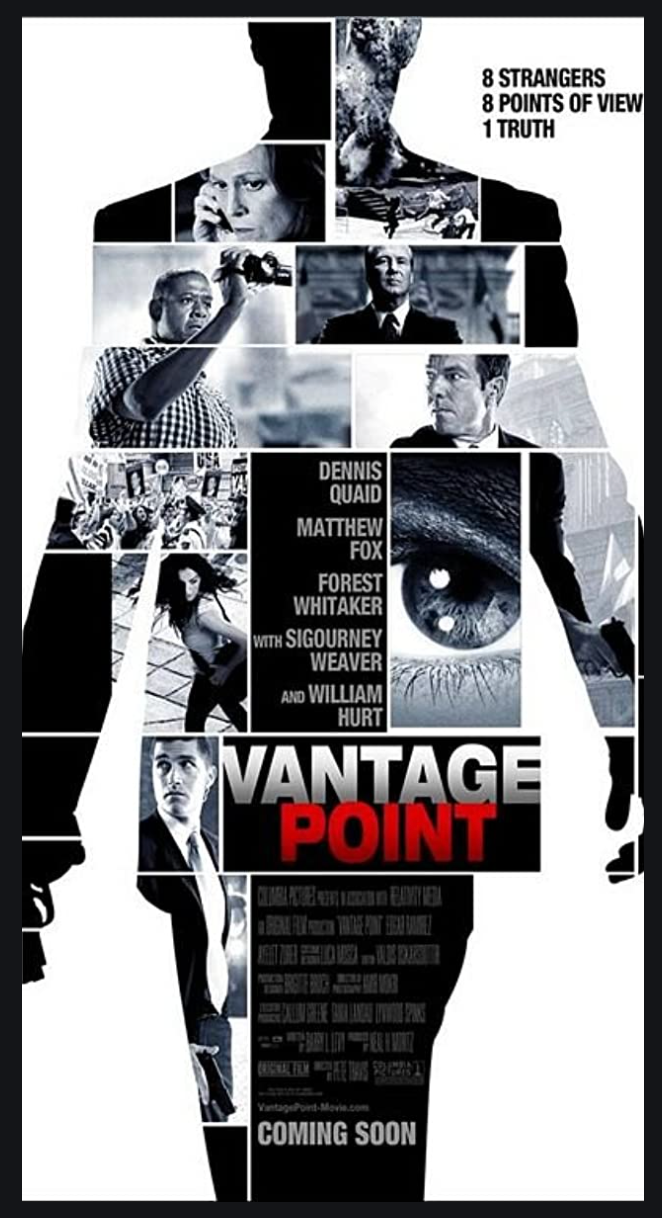 6
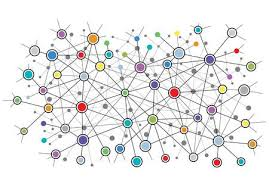 7
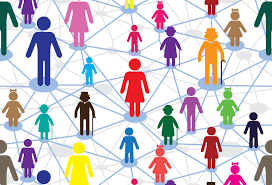 8
9
2Corinthians 1:8-10
8 We do not want you to be uninformed, brothers and sisters, about the troubles we experienced in the province of Asia. We were under great pressure, far beyond our ability to endure, so that we despaired of life itself. 
9 Indeed, we felt we had received the sentence of death. But this happened that we might not rely on ourselves but on God, who raises the dead. 
10 He has delivered us from such a deadly peril, and he will deliver us. On him we have set our hope.
11
Why do we have to wait for a favorable response from God?
	• It is not all about you
	• Sanctification
	• God is the one who is waiting
	• The effects of the curse